Gevorderde programmeer les
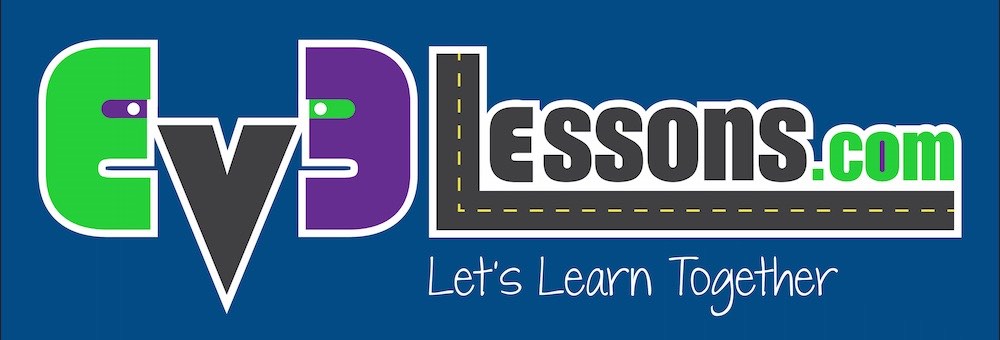 Mijn blokken overzicht
Stap voor stap handleiding om een mijn blok te maken met in- en outputs
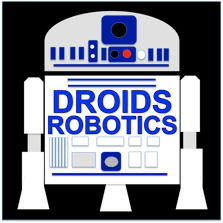 By: Droids Robotics
doelstellingen
Leren hoe je een mijn blok maakt.
Leren waarom een mijn blok nuttig is
Leren hoe je een mijn blok met moet maken met in- en output.
2
© 2014 EV3Lessons.com (Last Edit 2/28/2015)
Wat is een mijn blok?
Een mijn blok is een combinatie van een of meer programmablokjes die je samen in een nieuw blok zet.
Mijn blokken zijn eigenlijk jouw eigen gemaakte programmablokken in NXT of EV3.
Als een mijn blok gemaakt is, kun je het in meerdere progamma’s gebruiken.
Net zoals elk ander blok in EV3, kunnen mijn blokken in- en outputs hebben.
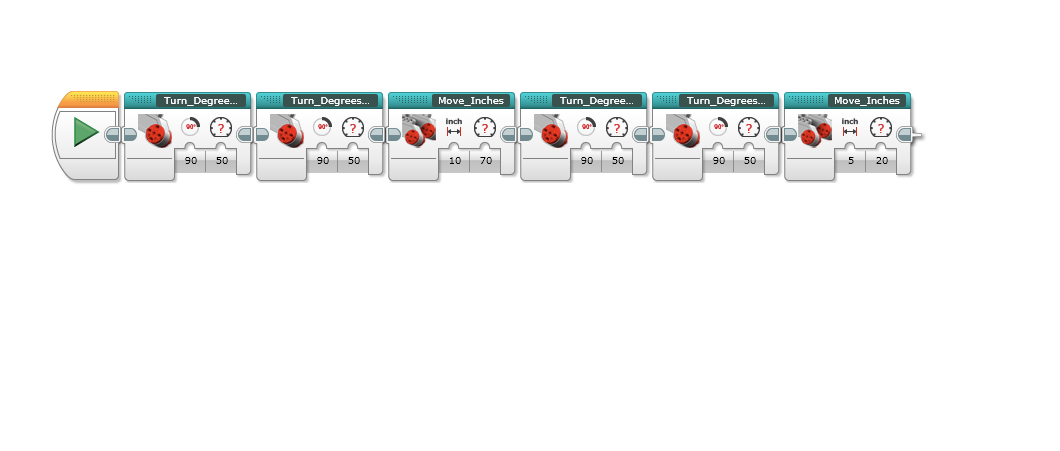 De twee blokjes hierboven zijn voorbeelden van mijn blokken:
Move_Inches zegt hoeveel inches de robot moet bewegen
Turn_Degrees zegt de robot hoeveel graden de robot moet draaien
3
© 2014 EV3Lessons.com (Last Edit 2/28/2015)
WAAROM ZOU JE MOEITE DOEN?
Door mijn blokken, zien je missies er zo uit……
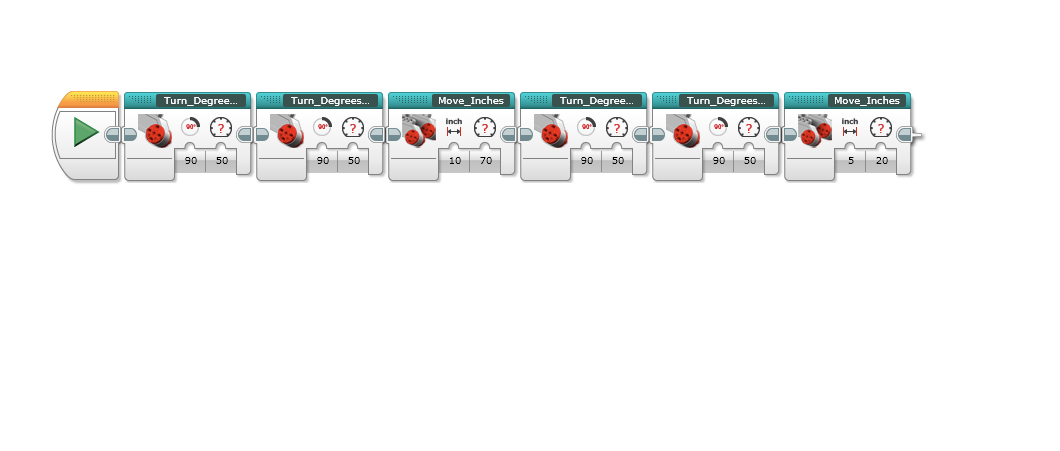 In plaats van dit….
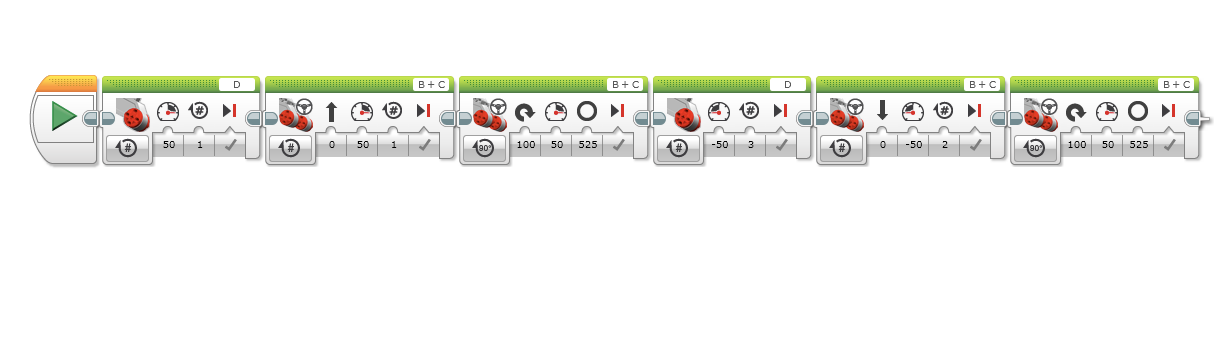 Dit maakt je code makkelijker te lezen en te veranderen!!!
4
© 2014 EV3Lessons.com (Last Edit 2/28/2015)
Wanneer gebruik je een mijn blok?
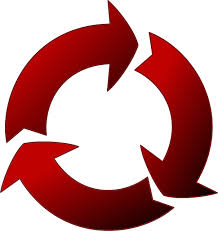 Wanneer de robot een actie gaat herhalen binnen je progamma.
Wanneer de code wordt herhaald in een ander progamma.
Organiseer en vereenvoudig je code.
bijvoorbeeld: je hebt 2 verschillende versies van een robotrit en de eerste helft van beide ritten is hetzelfde, door van deze eerste helft code een mijn blok te maken, ruim je de code op in beide progamma’s.
5
© 2014 EV3Lessons.com (Last Edit 2/28/2015)
DISCUSSIE: Wat maakt een MIJN BLOK bruikbaar
Opmerking: Als je mijn blokken met input en output parameters maakt, maak je ze veel bruikbaarder, maar je moet wel uitkijken dat je het mijn blok niet te ingewikkeld te maakt.
vraag: kijk naar de lijst van de drie mijn blokken hieronder.  Welke denk je dat voor een team het meest bruikbaar zijn?
1) Move2Inches (verplaatst de robot twee inches).
2) MoveInches met input van aantal inches en vermogen.
3) MoveInches met input van aantal inches, vermogen, hoek, vrijloop/remmen enz.

antwoord: 
Move2Inches zal misschien vaak gebruikt worden maar je moet andere mijn blokken maken voor andere afstanden. Dit zal later moeilijk worden om te updaten of te maken.
MoveInches met input van aantal inches, vermogen, hoek, vrijloop/remmen enz. Ziet er misschien wel bruikbaarder uit maar meeste van de input zullen nooit worden gebruikt in een missie.
MoveInches met input van aantal inches en vermogen is waarschijnlijk de beste keus voor de meeste teams.
6
© 2014 EV3Lessons.com (Last Edit 2/28/2015)
Samenvatting: HOE MAAK JE EEN MIJN BLOK
stap 1: selecteer de blokken die je denkt te hergebruiken. Ga naar Extra (Tools) en kies mijn blok-bouwer (my block builder)
Stap 2: kies een naam en icoontje  en stel in- en output in.
Stap 3: je kan je mijn blok altijd gebruiken – het staat in het turquoise tabblad
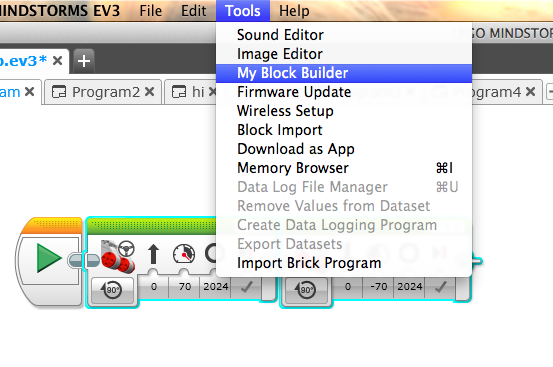 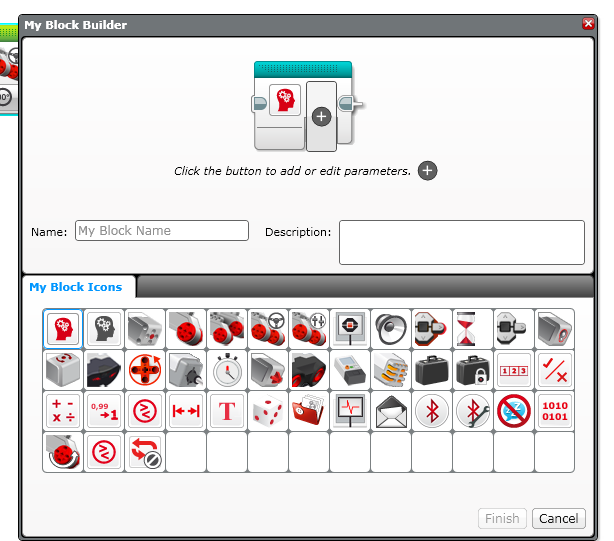 De volgende sheets laten stap voor stap het proces zien hoe je een mijn blok met in- en output maakt.
De afbeeldingen zijn gemaakt met de engelse versie van het EV3 programma.
7
© 2014 EV3Lessons.com (Last Edit 2/28/2015)
SELECTEER DE BLOKKEN EN KIES MIJN-BLOK BOUWER IN HET MENU
Opmerking: Selecteer de constante blokken niet.

Inputs/outputs worden automatisch gemaakt op basis van de verbindingen die in en uit de geselecteerde blokken gaan. In dit voorbeeld krijg je 2 inputs en 0 outputs
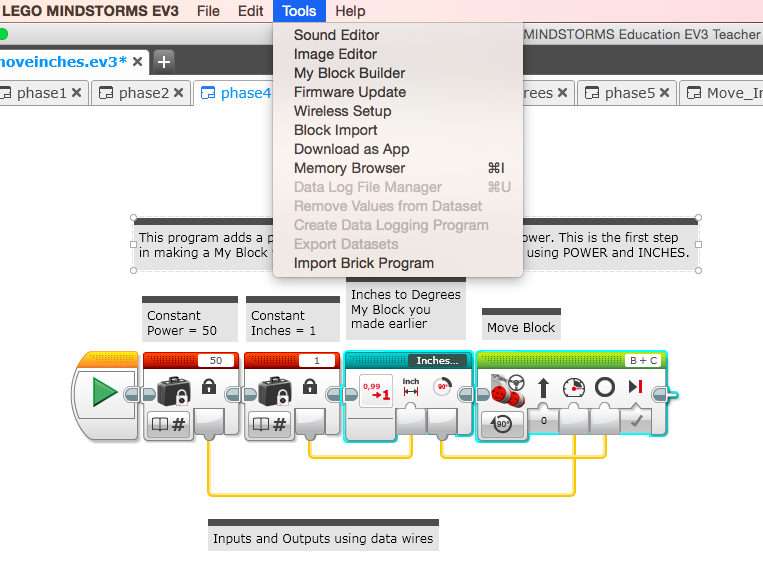 8
© 2014 EV3Lessons.com (Last Edit 2/28/2015)
SELECTEER DE BLOKKEN EN KIES MIJN-BLOK BOUWER IN HET MENU
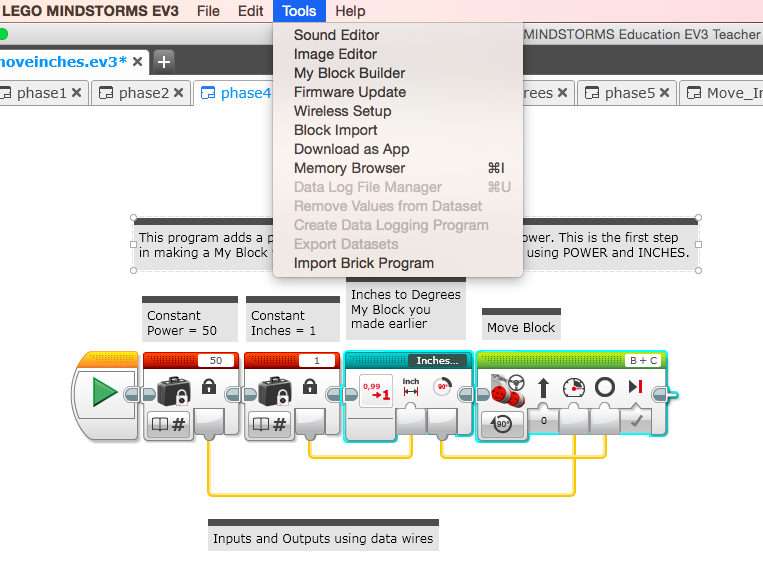 Je kunt parameters instellen voor de 2 inputs in de mijn blok bouwer.
Je kan meer in- en outputs toevoegen als dat nodig is.
9
© 2014 EV3Lessons.com (Last Edit 2/28/2015)
geef naam & kies ICOontje
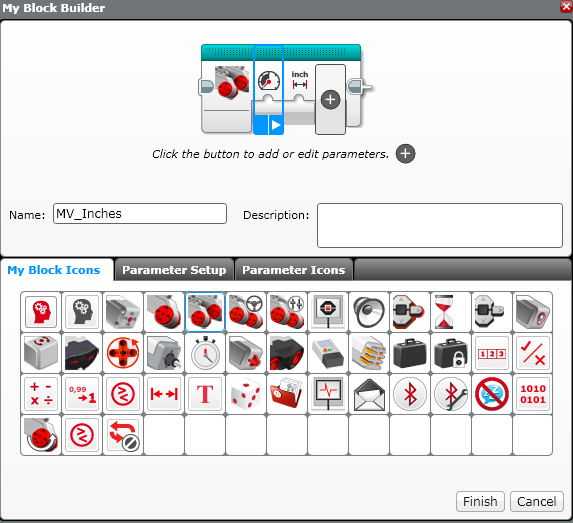 DefinIeER Input 1: NAAM, Type, STIJL
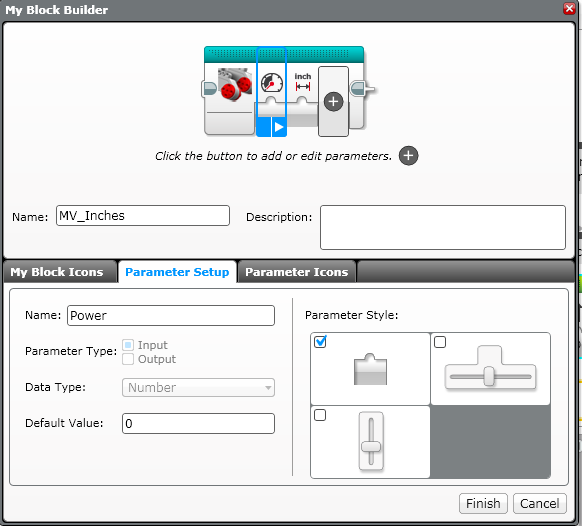 1
2
5
3
4
5
11
© 2014 EV3Lessons.com (Last Edit 2/28/2015)
KIES EEN ICOONTJE
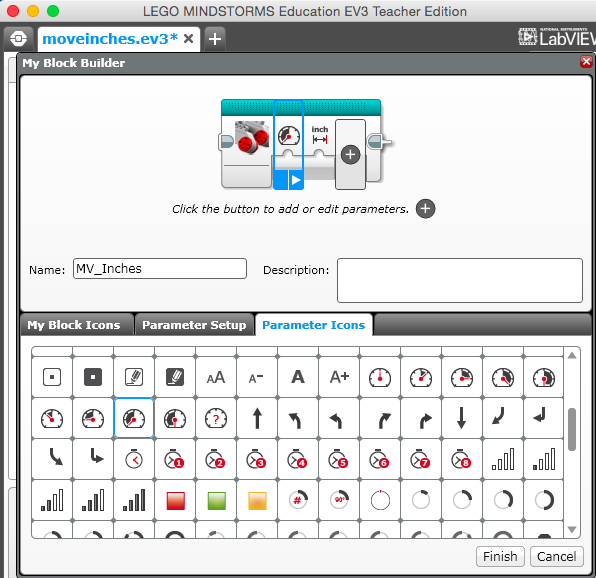 12
© 2014 EV3Lessons.com (Last Edit 2/28/2015)
DEFINIEER INPUT 2: NAAM, Type, STIJL
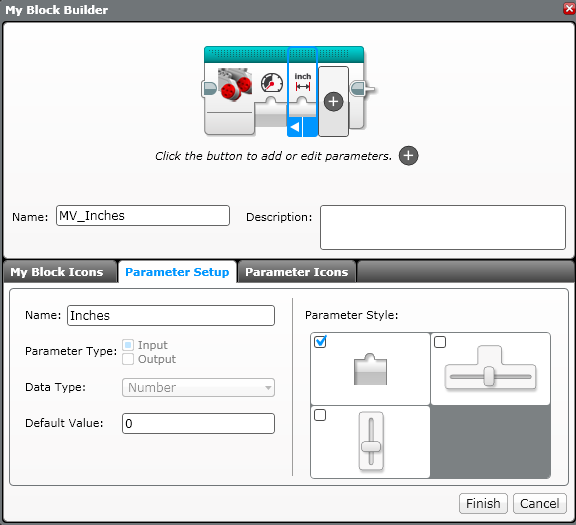 1
5
2
3
4
13
© 2014 EV3Lessons.com (Last Edit 2/28/2015)
KIES EEN ICOONTJE
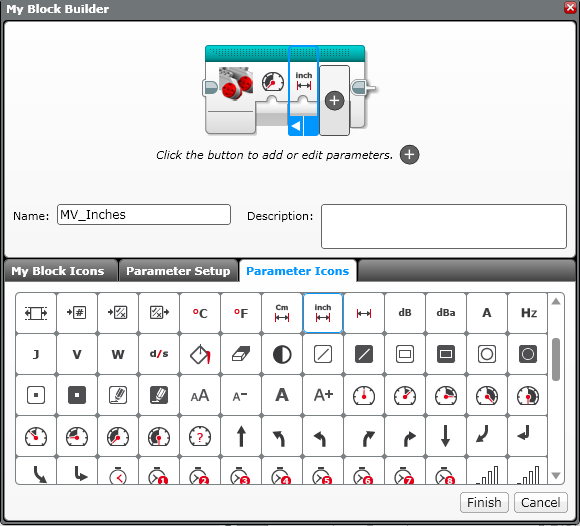 14
© 2014 EV3Lessons.com (Last Edit 2/28/2015)
MEER in- EN OUTputs TOEVOEGEN
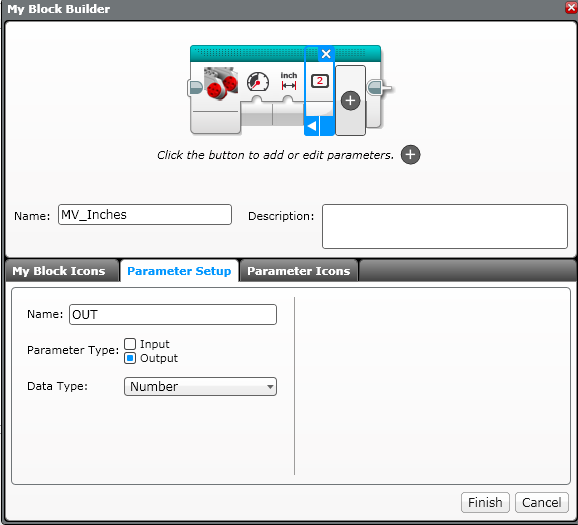 Klik op “+” om meer in- en outputs toe te voegen
Klik op “x” om inputs/outputs die je hebt gemaakt te verwijderen. Opmerking: Je kunt geen in- en outputs verwijderen die automatisch gemaakt zijn
15
© 2014 EV3Lessons.com (Last Edit 2/28/2015)
Definieer OUTPUT PARAMETERS
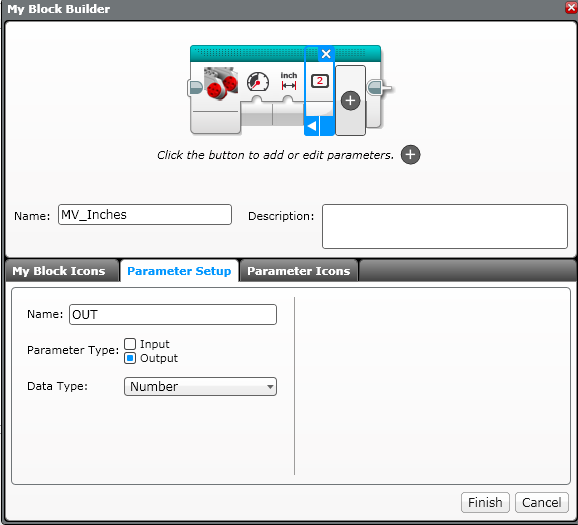 1
Als je een output hebt, definieer dan nu de parameters van deze output
2
3
4
16
© 2014 EV3Lessons.com (Last Edit 2/28/2015)
KIES EEN ICOONTJE
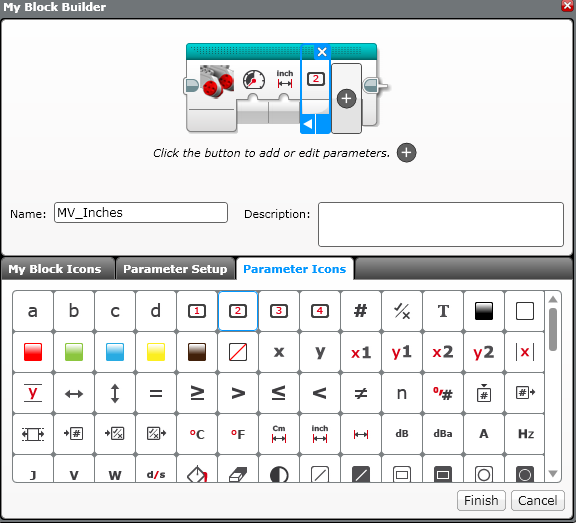 17
© 2014 EV3Lessons.com (Last Edit 2/28/2015)
KLIK OP DE VOLTOOIEN KNOP
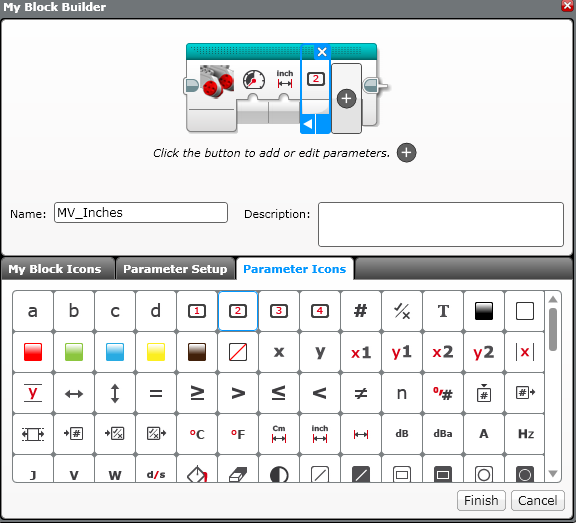 18
© 2014 EV3Lessons.com (Last Edit 2/28/2015)
MIJN Blok in Turquoise TabBLAD
Je kan dit nieuwe mijn blok in ieder programma gebruiken!
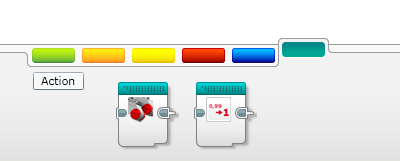 19
© 2014 EV3Lessons.com (Last Edit 2/28/2015)
CREDITS
Deze les is gemaakt door Sanjay en Arvind Seshan van Droids Robotics.

Email: team@droidsrobotics.org

Meer lessen op www.ev3lessons.com

Deze les is in het Nederlands vertaald door NXT Generation, email: nxtgeneration@wasven.nl
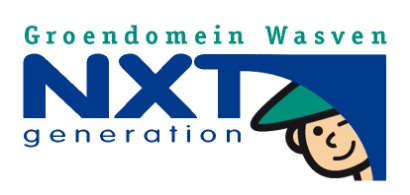 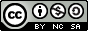 Dit werk is gelicentieerd onder de  Creative Commons Attribution-NonCommercial-ShareAlike 4.0 International License.
20
© 2014 EV3Lessons.com (Last Edit 2/28/2015)